Speciální  tělesná  příprava
Pohybová připravenost 
ve speciální tělesné přípravě
pplk. PhDr. Michal Vágner, Ph.D.
Speciální  tělesná  příprava
Cíl: systematický postup pro výběr cvičení, rozbor pohybu, silová a kardiorespirační připravenost
Průběh: postupný rozbor pohybu pro výběr cvičení, biomechanický rozbor, zátěžové parametry
Otázky: postup pro výběr cviků, mechanika pohybu, silové a kardiorespirační zátěžové parametry
Pohyb člověka
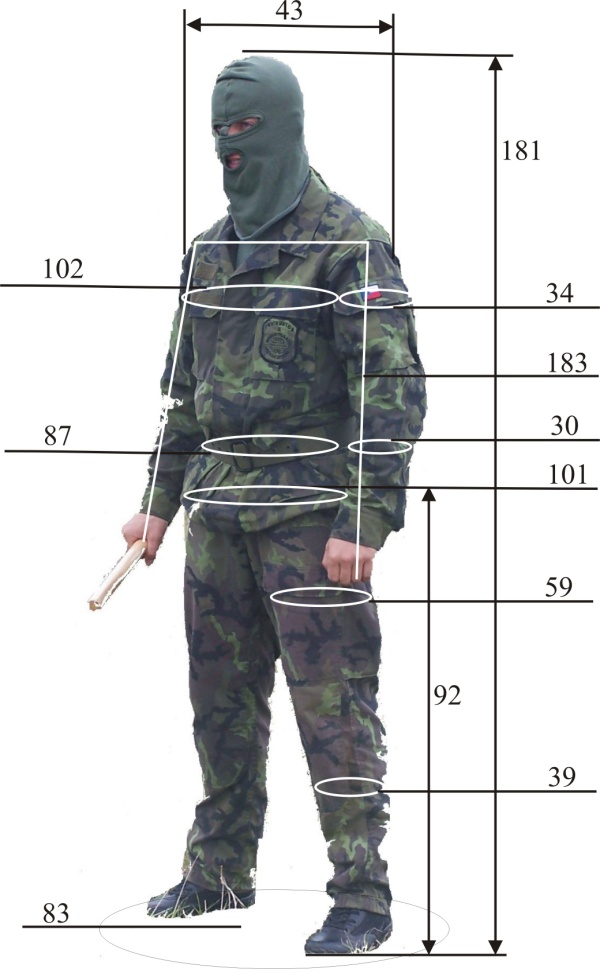 Taxonomie fyzických předpokladů
Fyziologie – energetické systémy
Řízení motoriky člověka
Biomechanika – pohybový systém
Fyzické požadavky pro specifické úkoly
Sportovní příprava
Sportovní trénink
Fyziologie zátěže
Anatomie
Antropomotorika

Pedagogika
Taxonomie fyzických předpokladů
Zdravotní fyzické komponenty
Svalová a kardiorespirační odolnost
Mobilita

Pohybové schopnosti
Silové
Vytrvalostní
Rychlostní
Koordinační
Pohyblivost
Fyziologie – energetické systémy
Anaerobní
ATP – CP (do 15-20s)
LA – laktátový systém (do 45 s)
Aerobní
O2 systém (nad 2 min)
Biomechanika – pohybový systém
Faktory určující výkon
Co je maximální síla?
Vnější faktory a význam odporu
Mechanická zpětná vazba – odpor systému
Druhy odporu – pružnost (F=kD), setrvačnost (F=ma)
Vnitřní faktory 
Čas (doba pro vyvinutí maximální síly)
Rychlost (průběh)
Dynamika
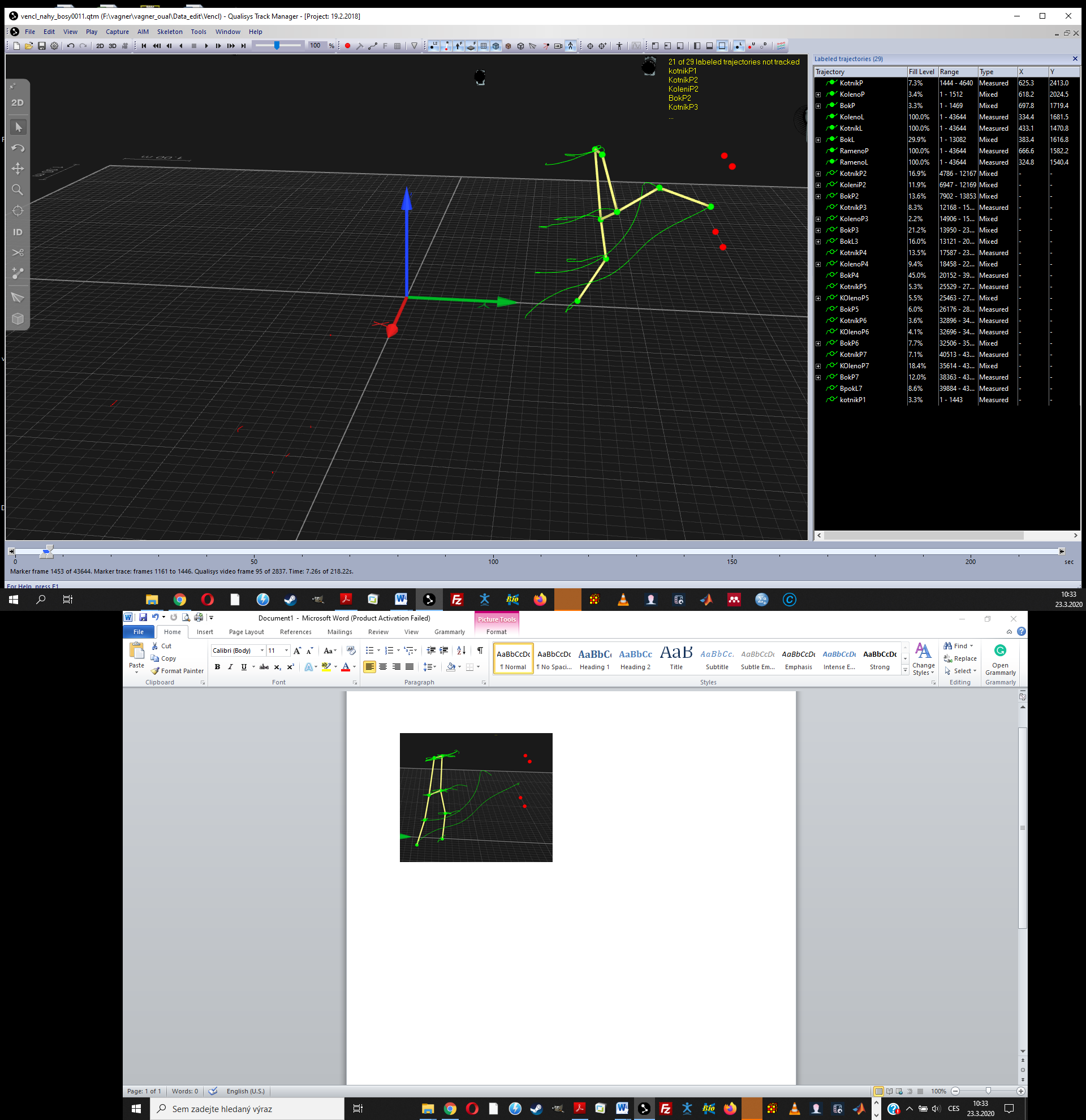 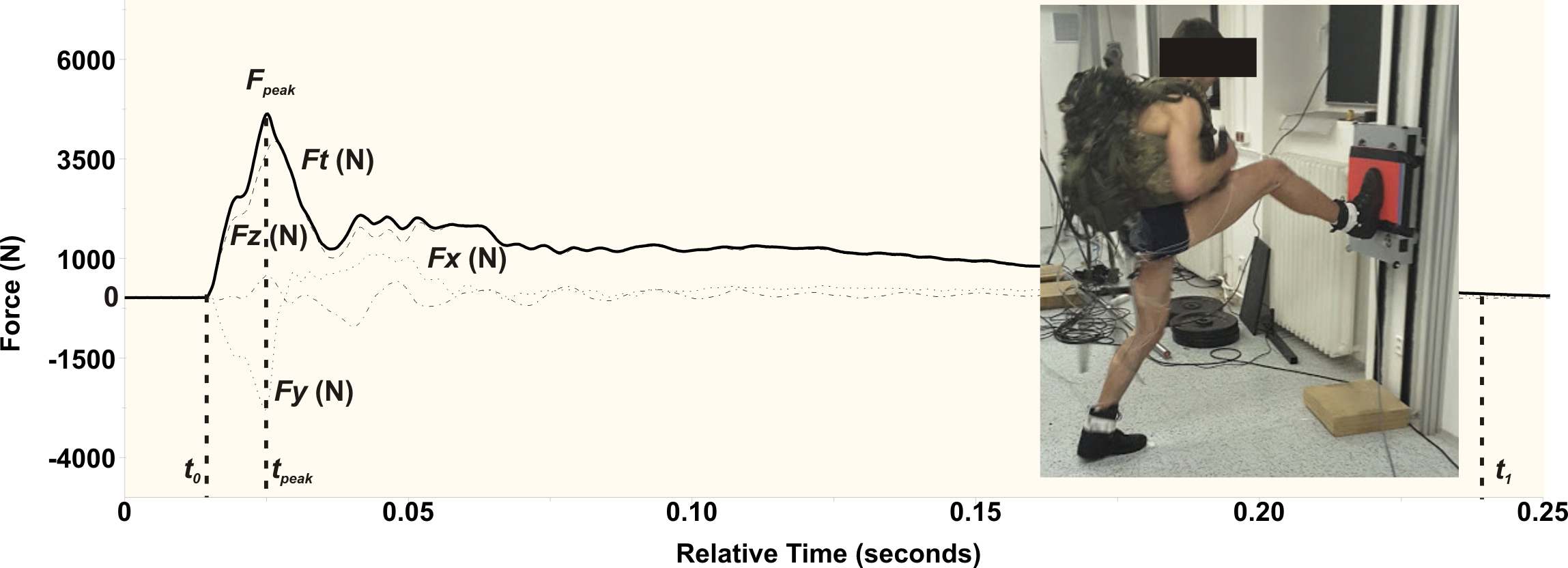 Typy svalových vláken
Slow	Type II a	       Type II b
	
Aerobic Capacity   	High 	Moderate/High 	Low
Anaerobic Capacity 	Low 	High 			High
Contraction Speed 	Slow 	Fast 			Fast
Fatigue Resistance 	High 	Moderate/High 	Low
Myoglobin Content 	High 	High 			Low
Glycogen Content 	Low 	Moderate 		High
Color  			Red 	Reddish-white 	White
Silová příprava
Vytrvalostní trénink
Zóny tepové frekvence
Aerobní kapacita
Anaerobní a aerobní práh
Aerobní výkon
Zóny tepové frekvence
Zóny tepové frekvence
130 – 150 tepů/min – regenerační fáze
150 – 170 tepů/min – aerobní fáze tréninku
170 – 180 tepů/min – anaerobní fáze tréninku
180 a výše – explozivní, akcelerační a maximální 			fáze tréninku
Určení tepové frekvence
THR = (220 – věk hráče) x %
Nízká úroveň 		0,65 x 200 = 130 t/m (THR)
Střední úroveň 	0,75 x 200 = 150 t/m (THR)
Vysoká úroveň		0,85 x 200 = 170 t/m (THR)
Určení tepové frekvence
MHR – RHR = HRR
200 (u hráče ve věku 20 let) – 65 (klidová tepové frekvence) = 135 HRR (Heart Rate)

THR potom vypočítáme podle vzorce:
(% x HRR) + RHR = THR
Nízká úroveň	(0,65 x 135) + 65 = 153 t/m (THR)
Střední úroveň 	(0,75 x 135) + 65 = 166 t/m (THR)
Vysoká úroveň	(0,85 x 135) + 65 = 180 t/m (THR)
Aerobní a anaerobní práh
Anaerobního prahu se dosahuje přibližně okolo 90 % MHR
Aerobního prahu se dosahuje přibližně okolo 75 % MHR
Otázky
- Postup výběru cviků
- Mechanika pohybu
- Silové zátěžové parametry
- Kardiorespirační zátěžové parametry
Literatura
VĚSTNÍK MO. (2011). Služební tělesná výchova v rezortu Ministerstva obrany (NVMO č.12/2011). Praha: MO.
FM 20-21. (1996) Physical Fitness Training . Washington: Depatment of the Army.
Army Fitness Manual. (2005). Toronto. Canadian Froces Personnel Support Agency.
Army Physical Readiness Training. (2010). Washington: Depatment of the Army.
Boyle, M. (2010) Advances in Functional Training. Chichester: Lotus
Petr, M., Šťastný, P. (2012). Funkční silový trénink. Univerzita Karlova. 
Stoppani, J. (2006). Velká kniha posilování. (přel. L. Soumar). Praha: Grada
Dovalil, J. a kol. (2002). Výkon a trénink ve sportu. (1. vyd.). Praha: Olympia. 
Dovalil, J. (2005). Výkon a trénink ve sportu. (2. vyd.). Praha: Olympia.
Panuška, P. (2014). Trénink vytrvalostních schopností. Praha: Mladá Fronta, Europrint a.s.